Kontynuujmy dzieło któremu pobłogosławił  Papież Franciszek
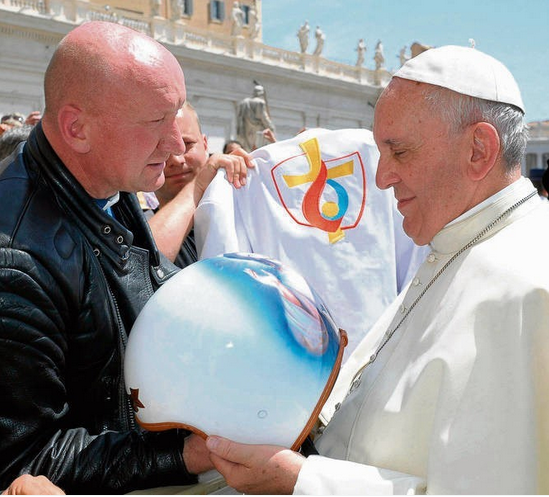 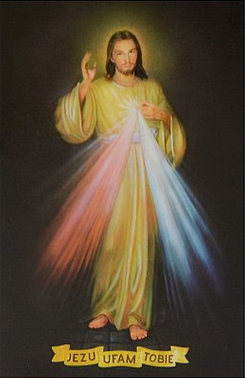 Pielgrzymka ,,Iskry Miłosierdzia,,do Rumunii		27.07-3.08.2024
Komandor ks.Adam Parszywka 




Grupa wsparcia:Adam Pałka, Paweł Adamek,Aleksandra i Piotr Hanusowie, Damian Kosel , Bogusław Przęczek, Jacek Walczak , Piotr Razik , Ewa i Błażej Grabowscy , Ilona i Tomek Kowalczykowie
Trasę opracował: Andrzej Pióro
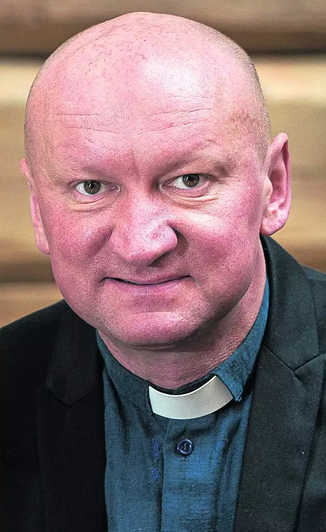 Dzień 1  27.07 Kraków –>Bardejów->Kisvarda-> Satu Mare-> 445 km
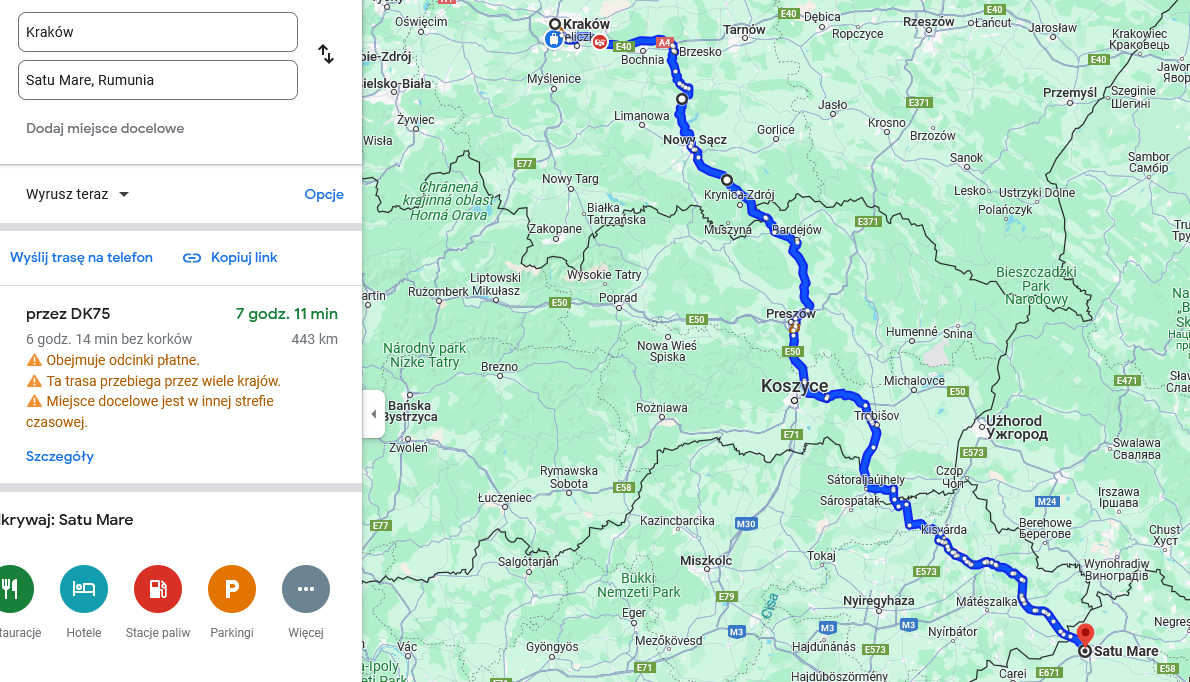 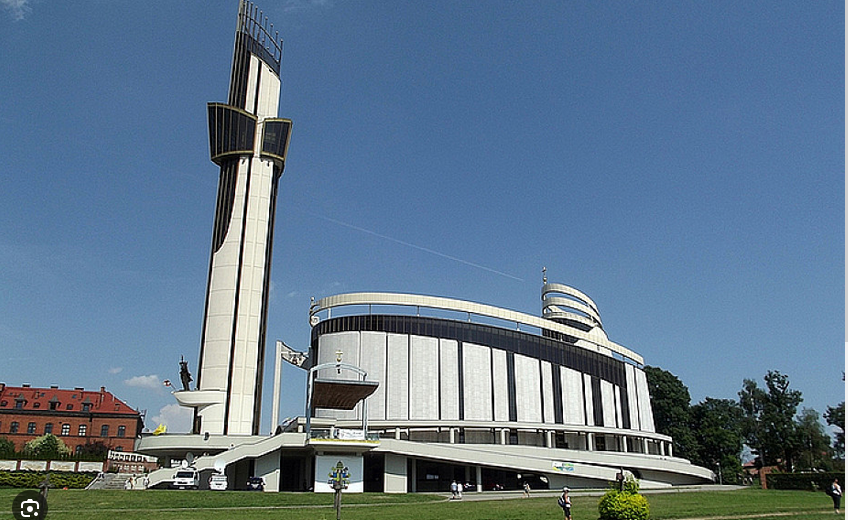 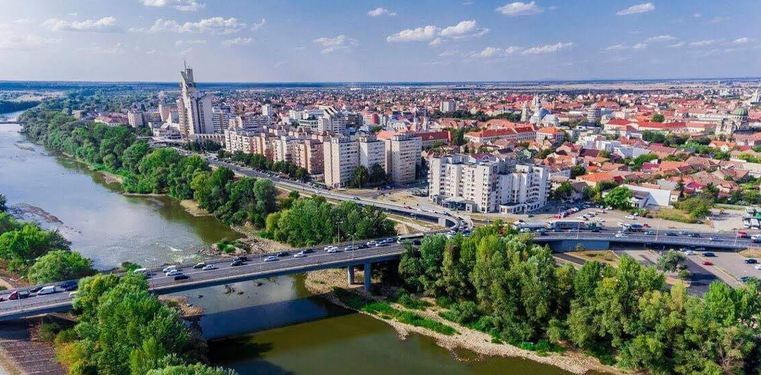 Dzień 2   28.07 Satu Mare—>Sapanta->przeł. Prislop (1416 m n.p.m) ->Kaczyka->Suczawa  380  km
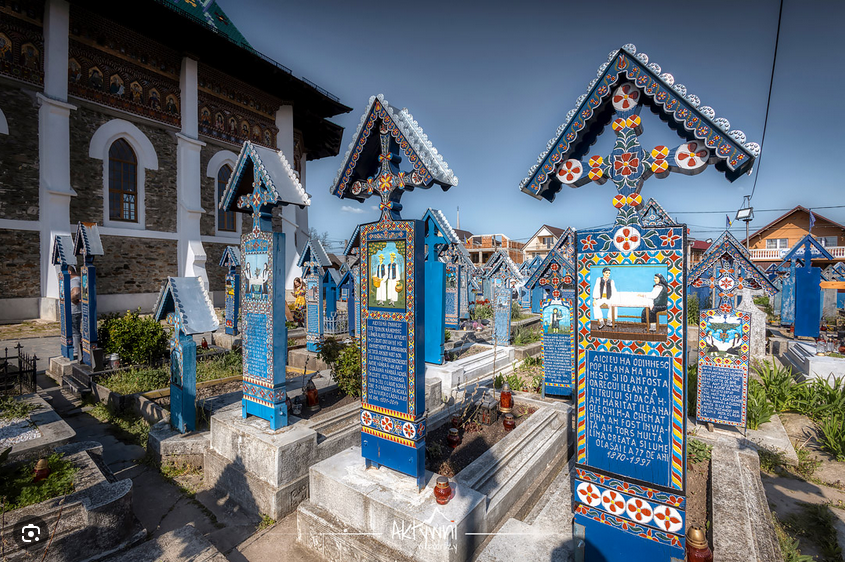 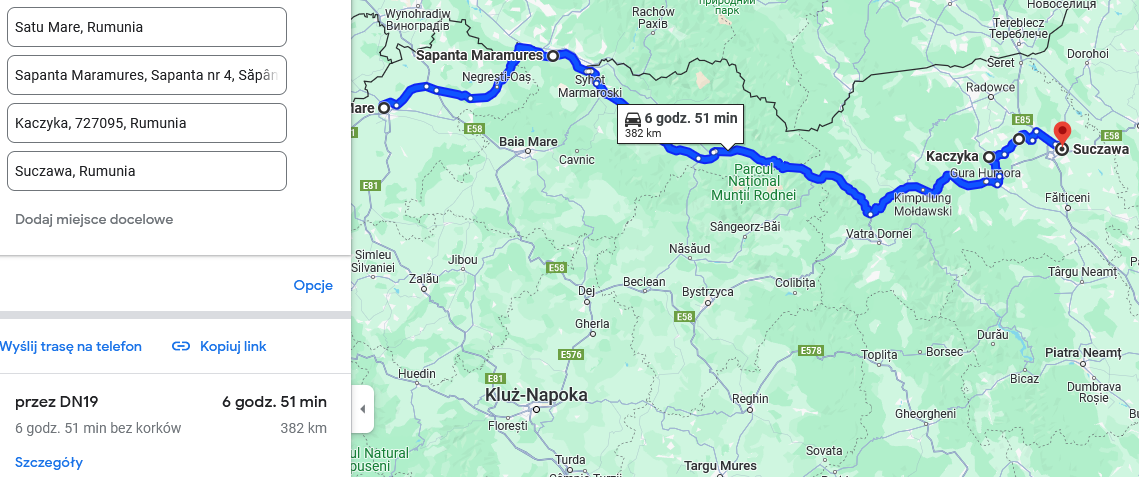 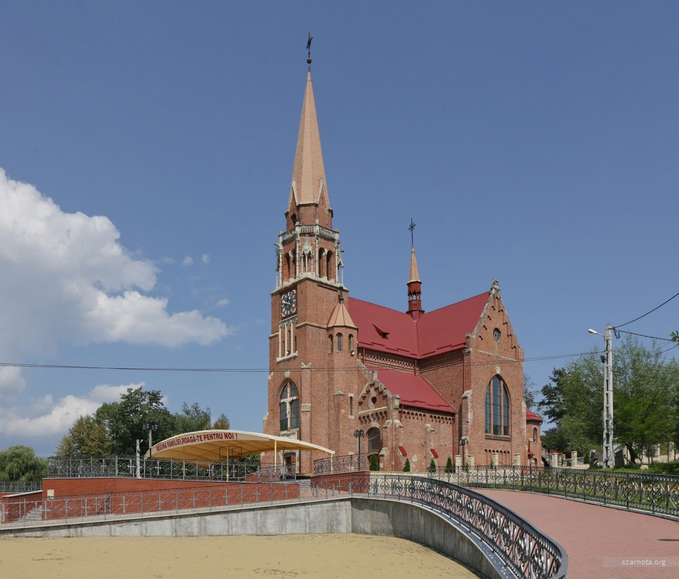 Dzień 3 29.07  Suczawa i okolice-malowane monastyry z 16- wieku(oraz odwiedzimy obóz króla Jana III Sobieskiego z czasów odsieczy Wiedeńskiej) ->180 km
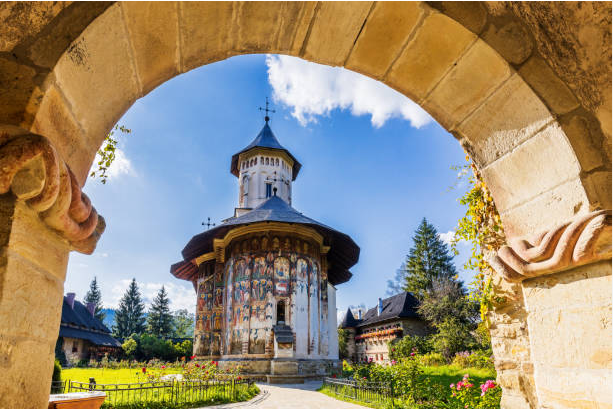 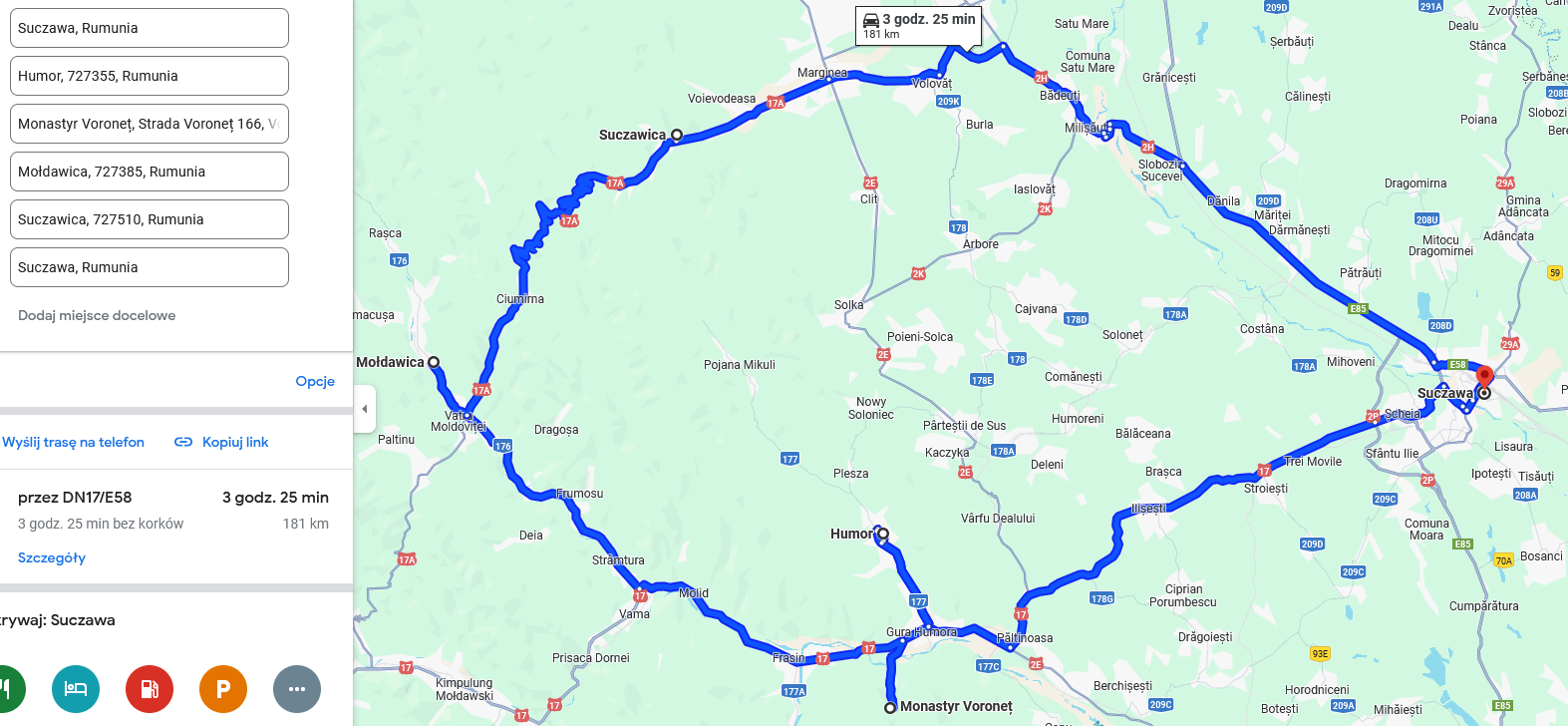 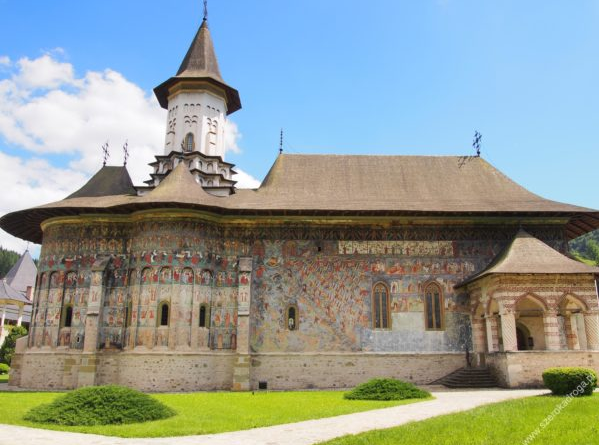 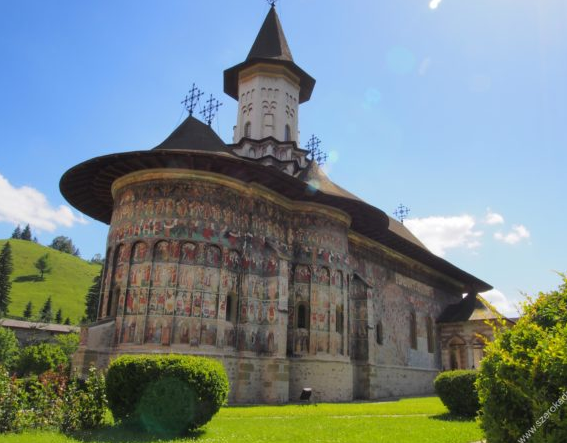 Dzień 4 30.07 – Suczawa ->Bicaz->Braszow->  380 km
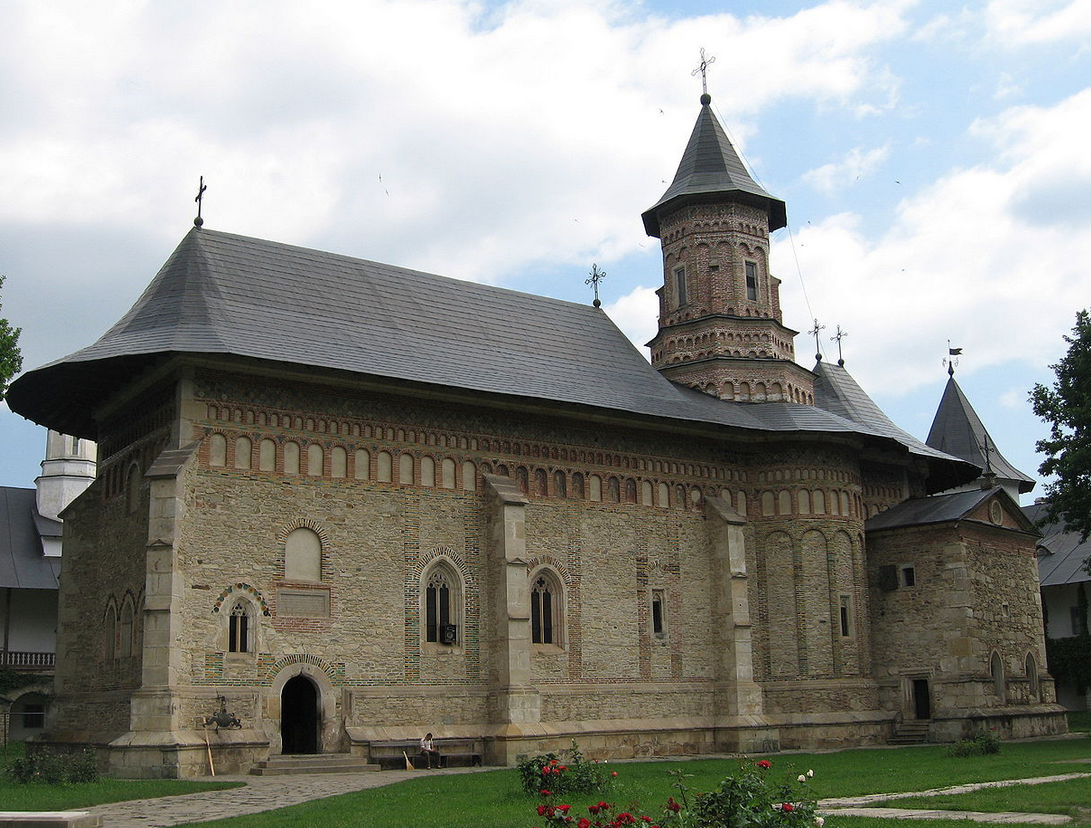 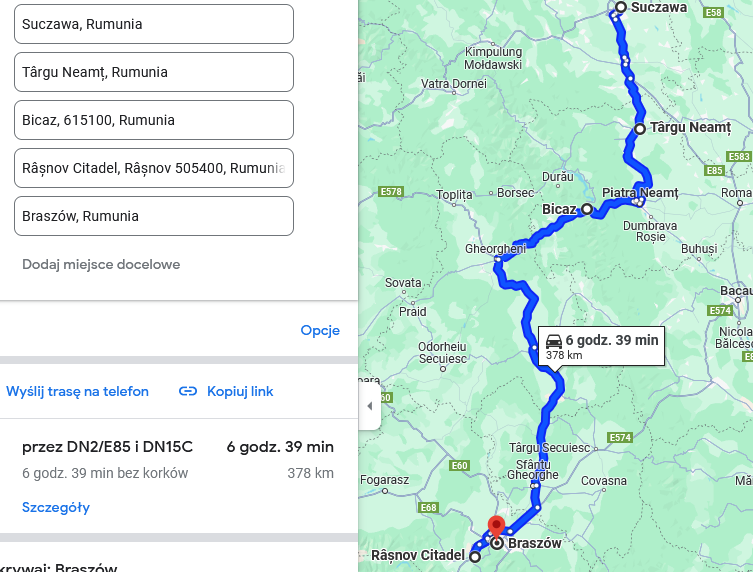 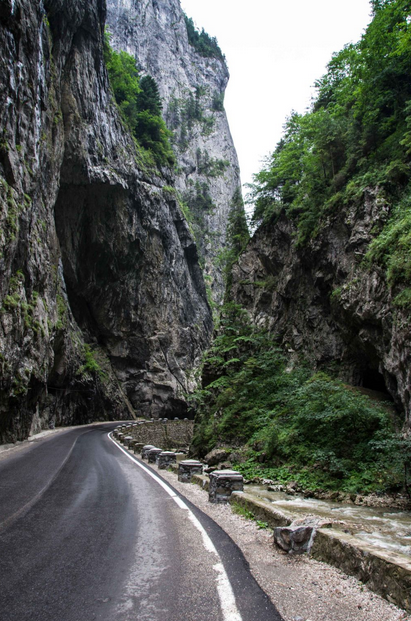 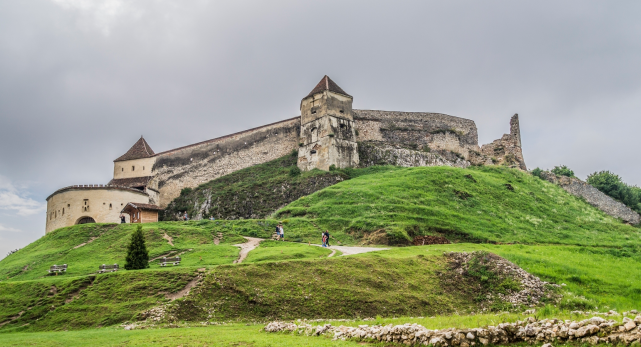 Dzień 5  31.07 Braszow -> Tranfogaraska(2042 m n.p.m)-> Sybin -> 324 km
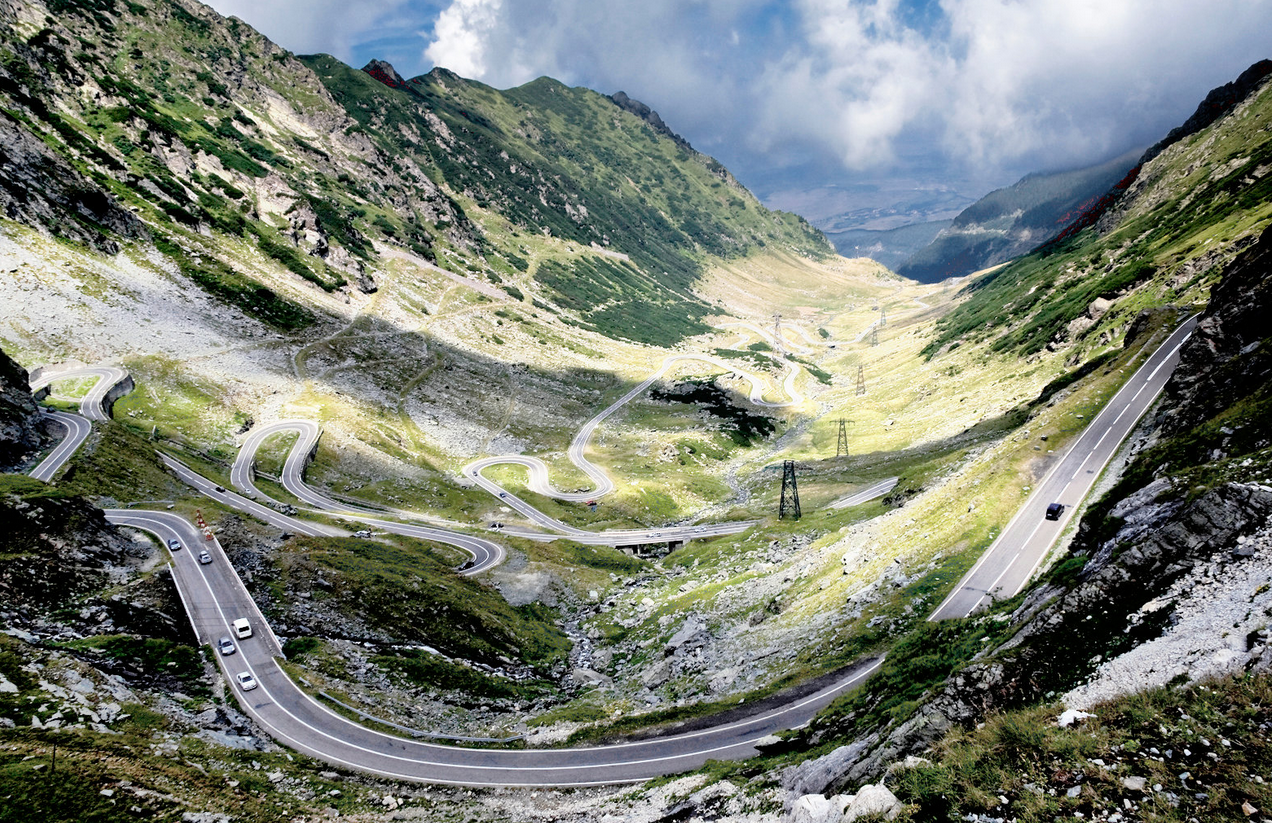 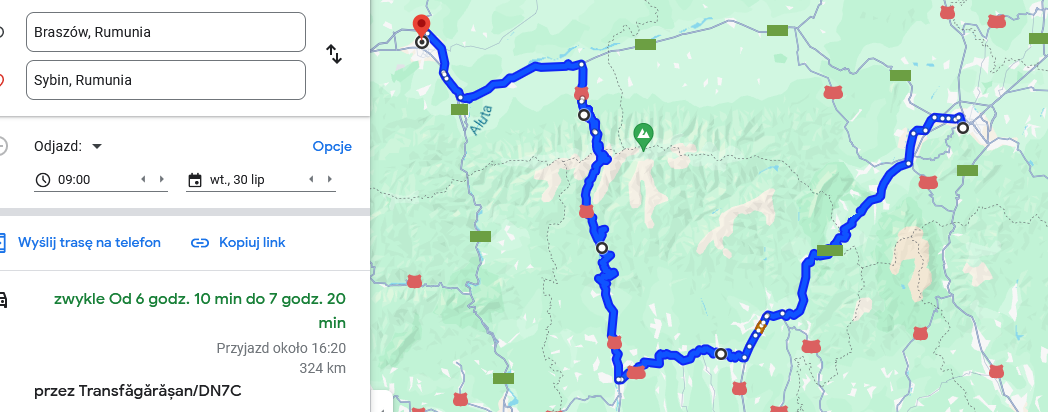 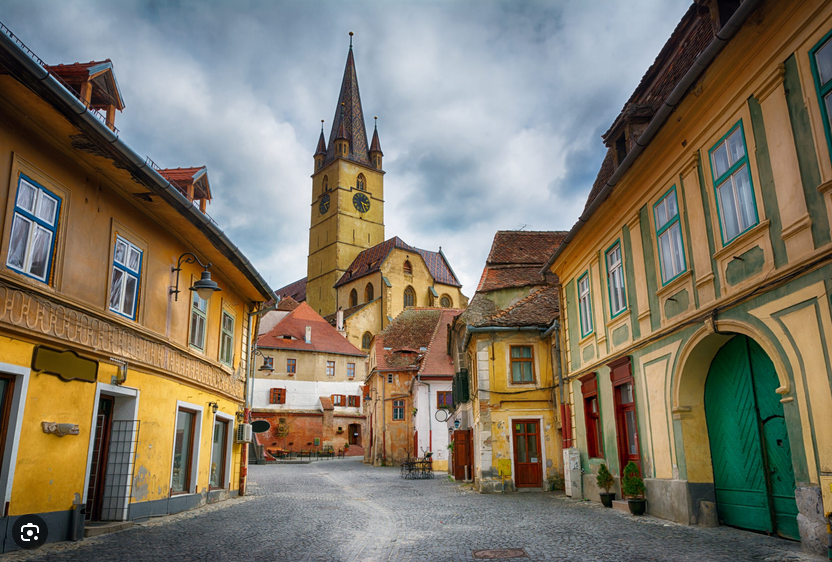 Dzień 6  1.08. Sybin -> Transalpina (2140 m n.p.m)->Timisoara  395 km
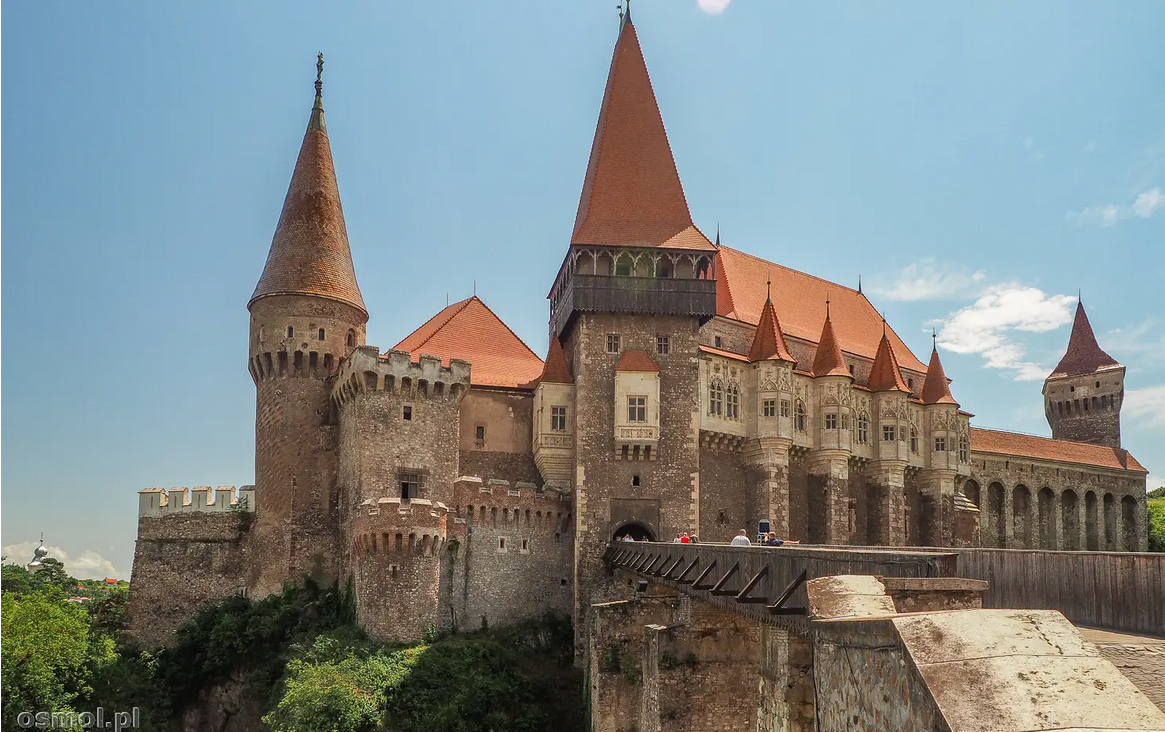 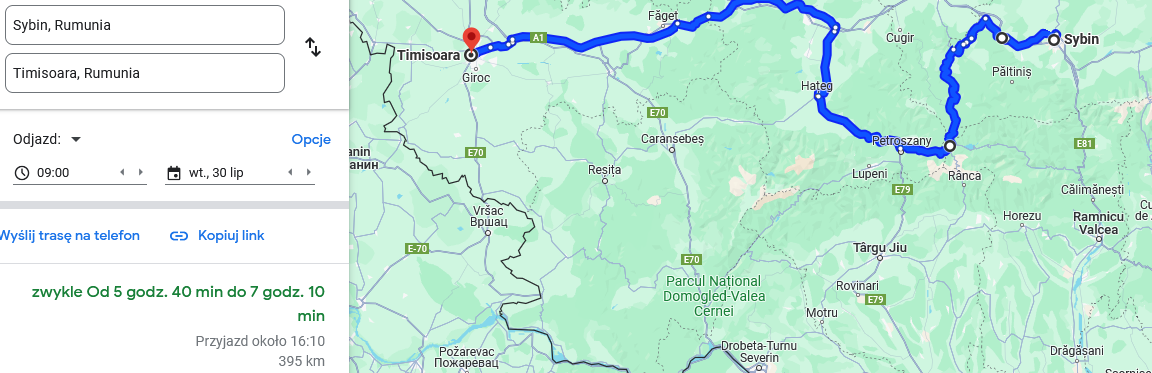 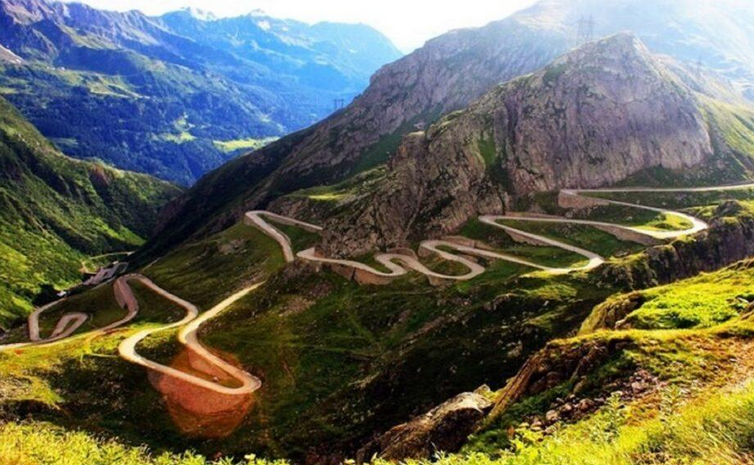 Dzień 7  2.08  Timisoara > Gyor  - 429 km
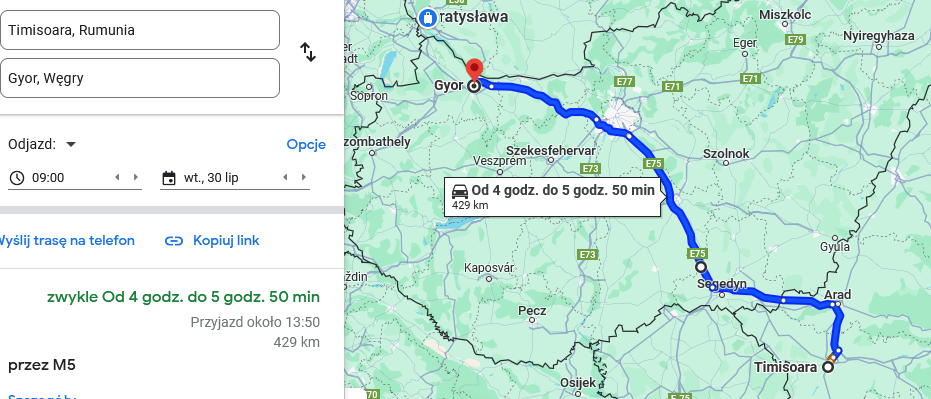 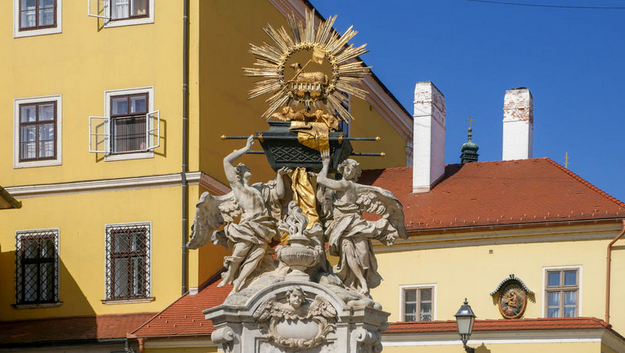 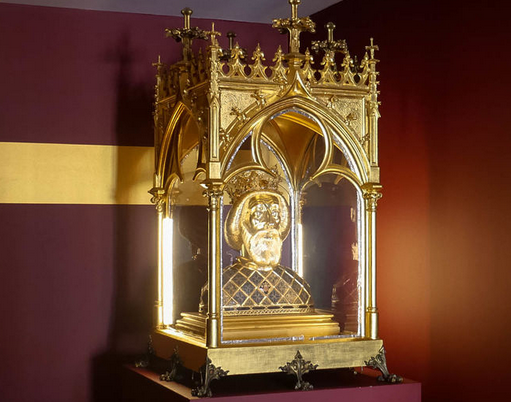 Dzień 8   3.08  Gyor-Góra św.Anny -> 486 km
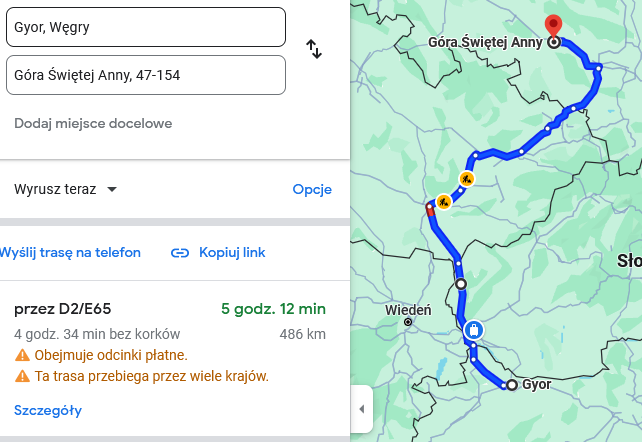 Całość trasy 3 000 km
Koszt uczestnictwa w terminie 27.07-3.08.2024(7 noclegów)-2200 zł
Średnia cena paliwa to 1,4 euro(6 zł)
Szacowany koszt paliwa to około 1000 zł ( 6,5 l/100 km)
Wyżywienie w cenie to śniadanie. 
W   hotelach mamy restauracje , koszt kolacji to około 50-70 zł na osobę
Zakwaterowanie –hotele 
Opieka duszpasterska ks. Adam Parszywka
Zapraszamy do uczestnictwa
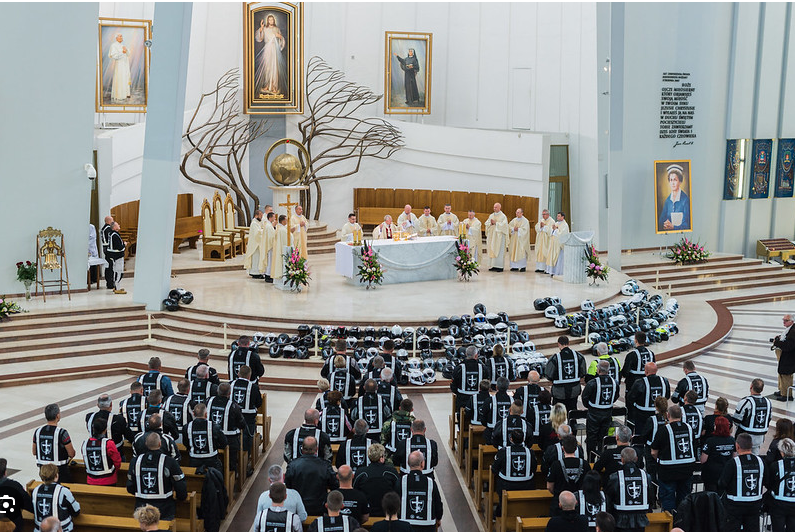